The lecture 2
Database concepts
Tasks
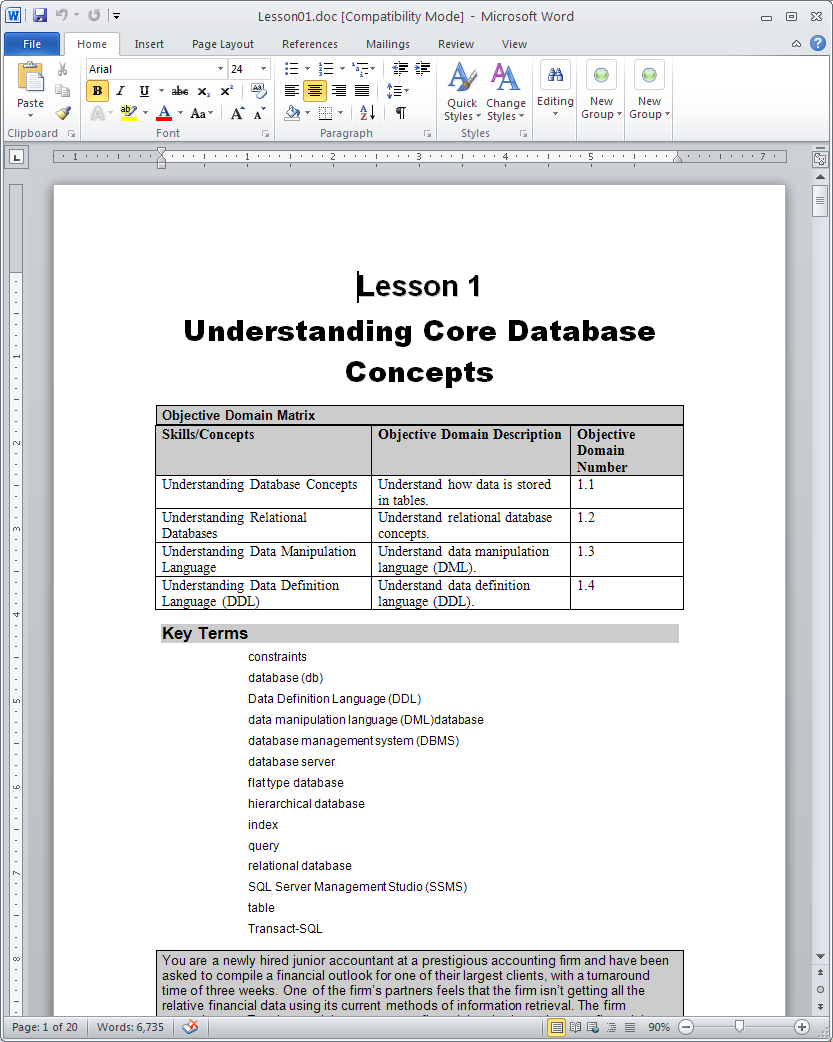 database
A database (DB) is an organized collection of data, usually stored electronically. 
It allows you to enter data, organize data, and retrieve data quickly.
Traditional databases are organized by fields, records, and files.
Database files
Microsoft SQL Server uses three types of files to store a database: Primary .mdf data files that contain user-defined objects such as tables and views, as well as system tables. 
Secondary data files with .ndf extension on separate physical hard drives to make room for your database. 
Transaction log files have the .ldf extension and do not contain any objects such as tables or views.
Database management systems (DBMS)
Most users do not have direct access to databases. Instead, users use a database management system (DBMS) to indirectly access databases. 
A DBMS is a set of programs that allow you to enter, organize, and select data in a database.
[Speaker Notes: For example, a ticket agent may run a ticket system program on his or her desk computer which will, in turn, access the database.]
Database types
Flat database types are considered flat because they are two-dimensional tables made up of rows and columns. 
A hierarchical database design is similar to a tree structure (such as a family tree). Each parent can have multiple children, but each child can only have one parent. 
A relational database is similar to a hierarchical database in that data is stored in tables and any new information is automatically added to the table without the need to reorganize the table itself. Unlike a hierarchical database, a table in a relational database can have multiple parents.
Database servers
Databases are often located on database servers, so they can be accessed get access 
to multiple users and provide a high level of productivity. 
A popular database server is Microsoft SQL Server
restrictions
Restrictions are rules placed on a field or column to ensure that data deemed invalid is not entered.
SQL Server Management Studio (SSMS)
The central feature of SSMS is the Object Browser, which allows the user to view, select and manage any object on the server
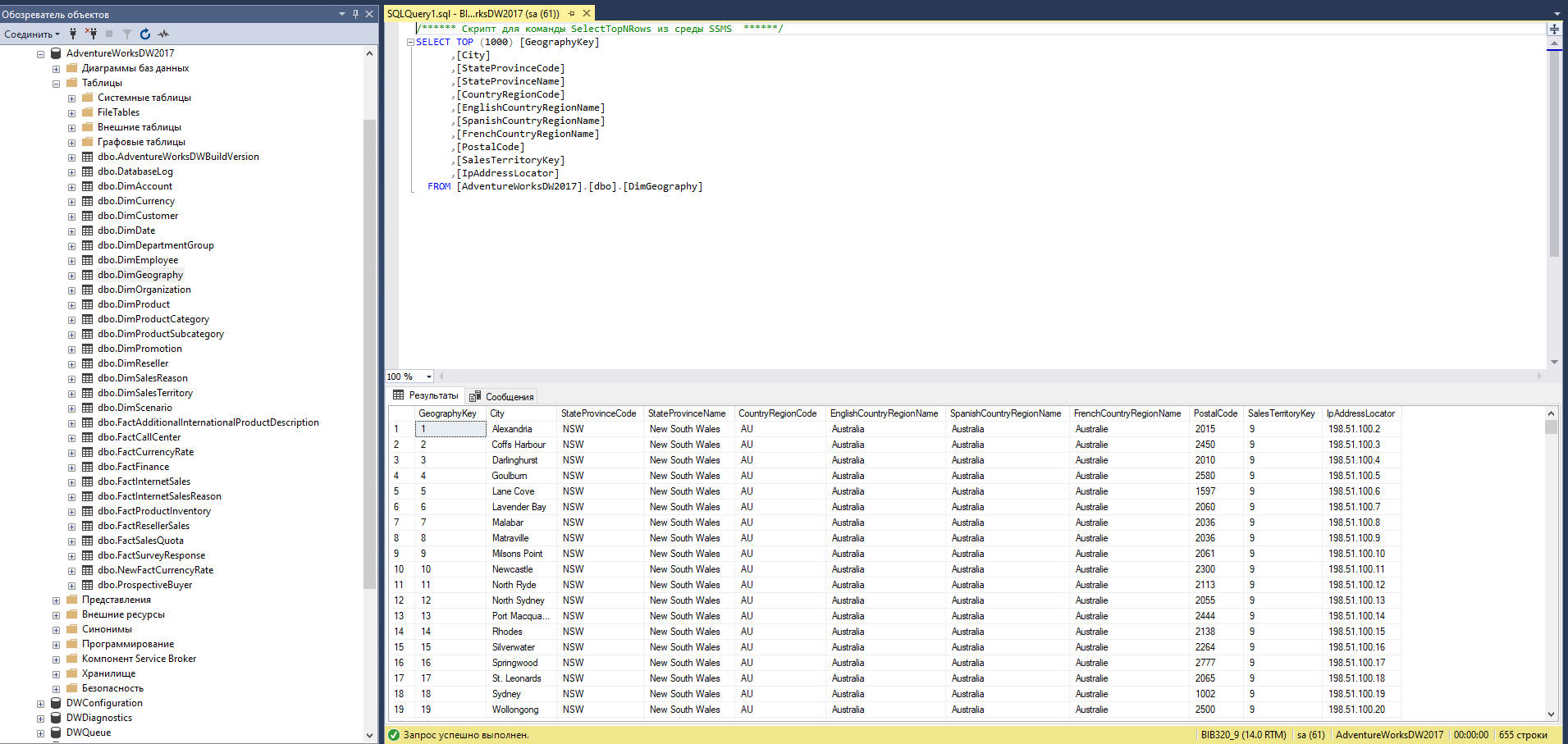 Data manipulation language(DML)
Data Manipulation Language (DML) is a language element that allows you to use basic statements: 
SELECT: Retrieves rows from a database and allows you to select one or more rows or columns from one or more tables in SQL Server. 
INSERT: Adds one or more new rows to a table or view in SQL Server. 
UPDATE: Updates existing data in one or more columns of a table or view. 
DELETE: Removes rows from a table or view. 
MERGE: Performs insert, update, or delete operations on the target table based on the results of a join to the source table.
Data definition language (DDL)
Data Definition Language (DDL) is a subset of the Transact-SQL language. It deals with the creation of database objects such as tables, constraints, and stored procedures. 
Some DDL commands include: USE: Changes the database context. 
CREATE: Creates a SQL Server database object (table, view, or stored procedure) 
ALTER: Modifies an existing object 
DROP: removes an object from the database
Systems tables
System views belong to the sys schema. Some of these system tables include: 
	sys.Tables
sys.Columns
sys.Databases
sys.Constraints
sys.Views
sys.Procedures
sys.Indexes
sys.Triggers
sys.Objects
Summary
A database (DB) is an organized collection of data, usually stored in an electronic format. It allows you to enter data, organize data, and retrieve data quickly. SQL Server uses three types of files to store a database.
Primary .mdf data files are the first files created in a database and can contain user-defined objects such as tables and views, as well as system tables that SQL Server needs to keep track of the database.
Summary
If the database becomes too large and you run out of space on the first hard drive, you can create secondary .ndf data files on separate physical hard drives to make room for your database. 
The third type of file is the transaction log file. Transaction log files have the .ldf extension and do not contain any objects such as tables or views.
Summary
To get data in a database, you must run a database query, which is a query to the database to get information back from the database. In other words, a query is used to request information from a database and the data is returned. 
A database index is a data structure that speeds up data retrieval operations from a database table. 
Most users do not have direct access to databases. Instead, users use a database management system (DBMS) to indirectly access databases.
Summary
The flat type database is very simplified in design. They are most often used in text formats, as their purpose is to store one entry per line, making access and queries very fast. 
Tables used to store data are two-dimensional objects made up of rows and columns. The hierarchical structure of a database is similar to a tree structure (for example, a family tree). Each parent can have multiple children, but each child can only have one parent.
Summary
A relational database is similar to a hierarchical database in that data is stored in tables and any new information is automatically added to the table without the need to reorganize the table itself. Unlike a hierarchical database, a table in a relational database can have multiple parents.
Databases are often located on database servers so they can be accessed by multiple users and provide a high level of performance. The popular database server runs Microsoft SQL Server.
Summary
Restrictions are rules placed on a field or column to ensure that data that is considered invalid is not entered. 
SQL Server Management Studio (SSMS) is the main tool for managing a server and its databases using a graphical interface
Summary
Data Manipulation Language (DML) is a language element that allows you to use the basic statements: INSERT, UPDATE, DELETE and MERGE to manipulate data in any SQL Server tables. 
Data Definition Language (DDL) is a subset of the Transact-SQL language; it deals with the creation of database objects such as tables, constraints and stored procedures